Муниципальное бюджетное дошкольное образовательное учреждение 
«Детский сад № 35»


Отчет 
по проведению мероприятий в рамках «Недели правовой помощи»


                                     Подготовила воспитатель: Захарова М.Н.
.



г. Чебаркуль 2020
Акция «Неделя Защита детей»19.10.2020-23.10.2020
Цель: обобщение знаний детей по правовой культуре у всех участников образовательного процесса.
	Задачи:
- Расширить знания детей о правах и обязанностях.
- Развивать навыки выразительного чтения стихов.
- Закрепить знания детей о праве на имя и фамилию, о праве на личную неприкосновенность, жизнь и свободу, о праве на медицинское обслуживание, о праве на семью;
- Развивать умение рассуждать, делать выводы;
- Воспитывать чувство самоуважения и уважения к другим людям, желание приходить на помощь нуждающимся.
Работа с детьми.
Тематические беседы: 
- «У меня есть права» («дошкольникам о правах и обязанностях»);
- «В нашем садике родном, дружно, весело живем!»;
- «Если чужой стучится в дверь»;
- «Очень важные права»;
- «Каждый ребенок имеет право»;
- «Что означают наши имена».
Чтение с детьми К. Чуковского, С. Маршака, Н. Толстого, Катаева «Цветик-семицветик».
Рисование «Я имею право»
Просмотр мультфильмов «Смешарики» о правах детей.
Анкетирование «Изучение семейной атмосферы».
Подготовка видео-ролика для родителей о правах детей.
Развлечение «Неделя правовых отношений».
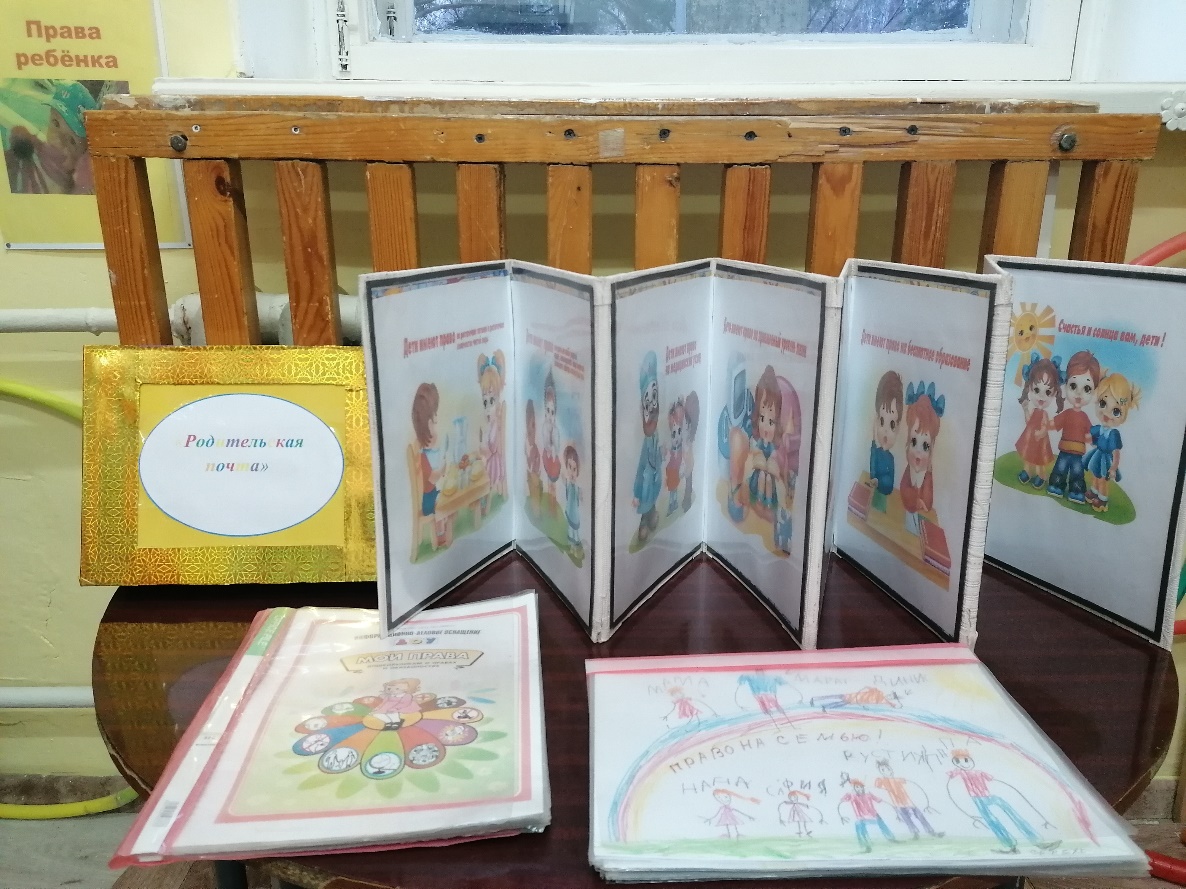 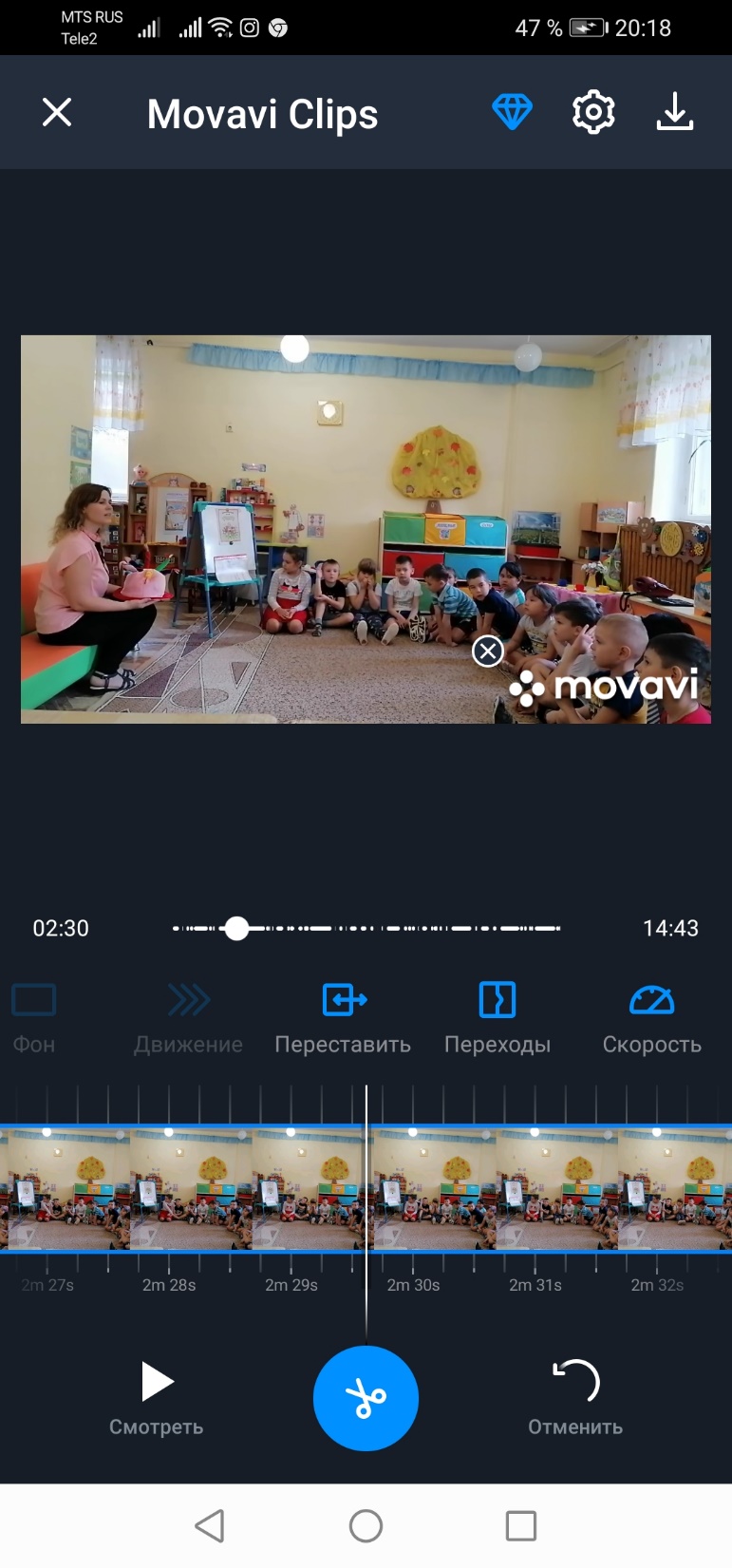 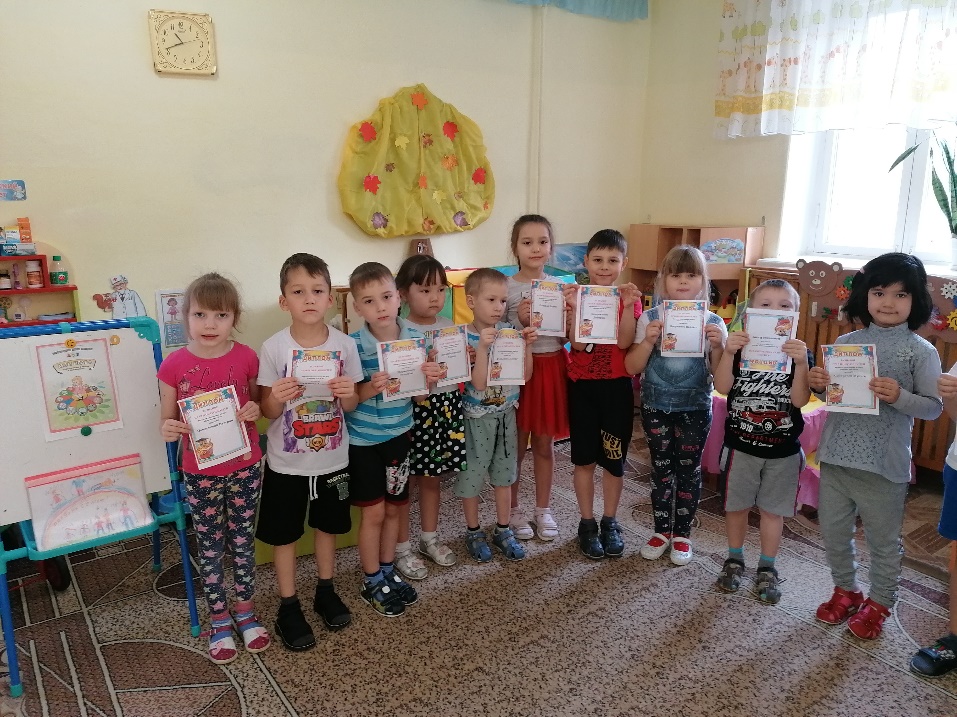 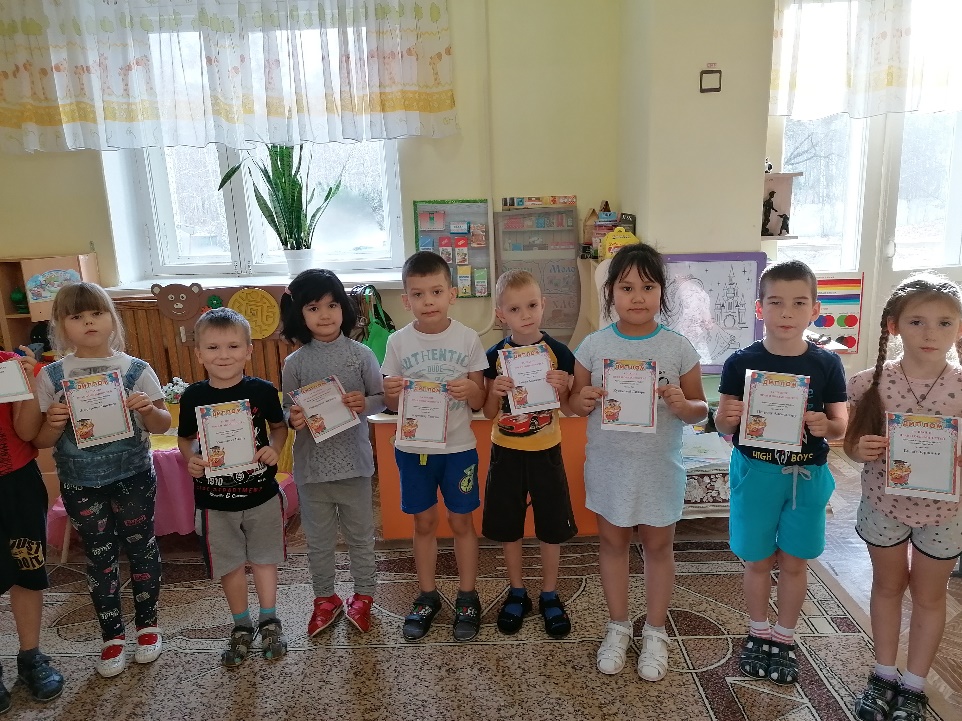 Анкетирование  старших дошкольников(в рамках месячника правового воспитания) В диагностике принимали участие 16 воспитанников подготовительной группы «Изучение семейной атмосферы»
1.У тебя два билета в цирк. Кого бы из своей семьи ты взял(а) с собой на представление?
2. Твоя семья идет в гости, но один человек заболел и должен остаться дома. Кто это? 
3. Дома ты строишь из конструктора гараж. У тебя не получается. Кого ты позовешь на помощь? 
4. Ты потерял(а) что-то очень дорогое для тебя. Кому первому ты расскажешь об этом? 
5. У тебя болит зуб, и ты должен(на) пойти к зубному врачу.  С кем ты пойдешь к врачу? 
Варианты ответов на каждый вопрос:
Мама  
Папа  
Бабушка  
Дедушка  
Брат – сестра  
Я  
Друзья  
Нет  
Другие
Работа с родителями
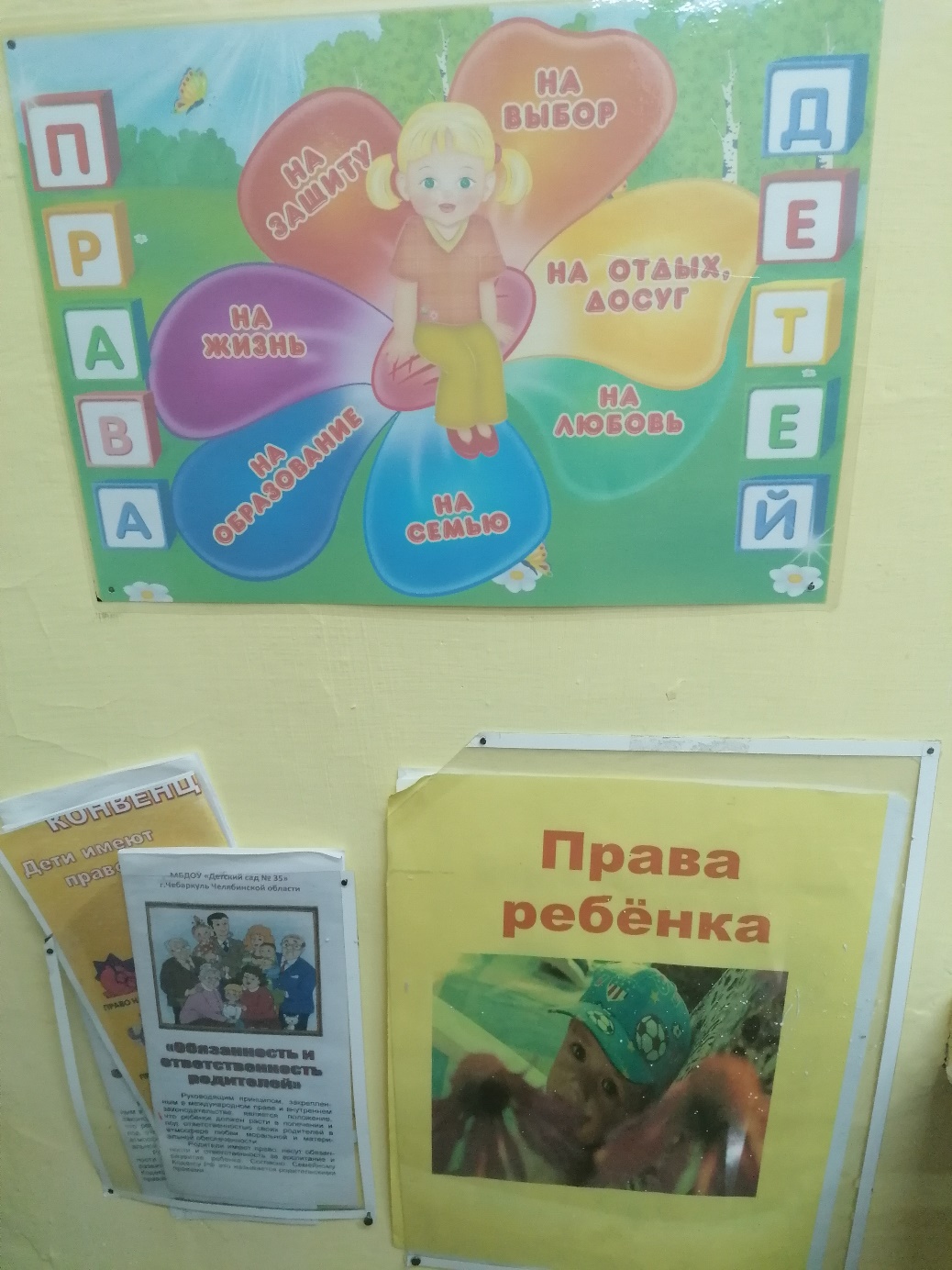 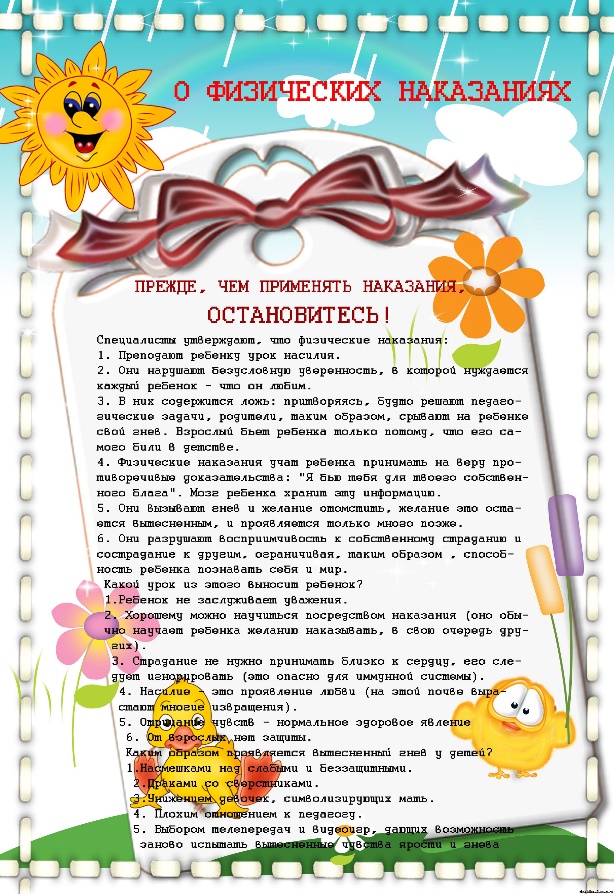 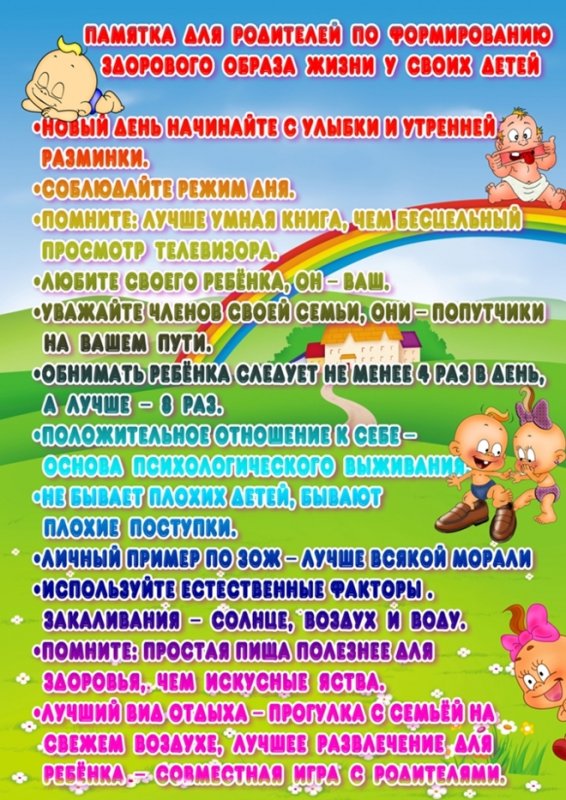 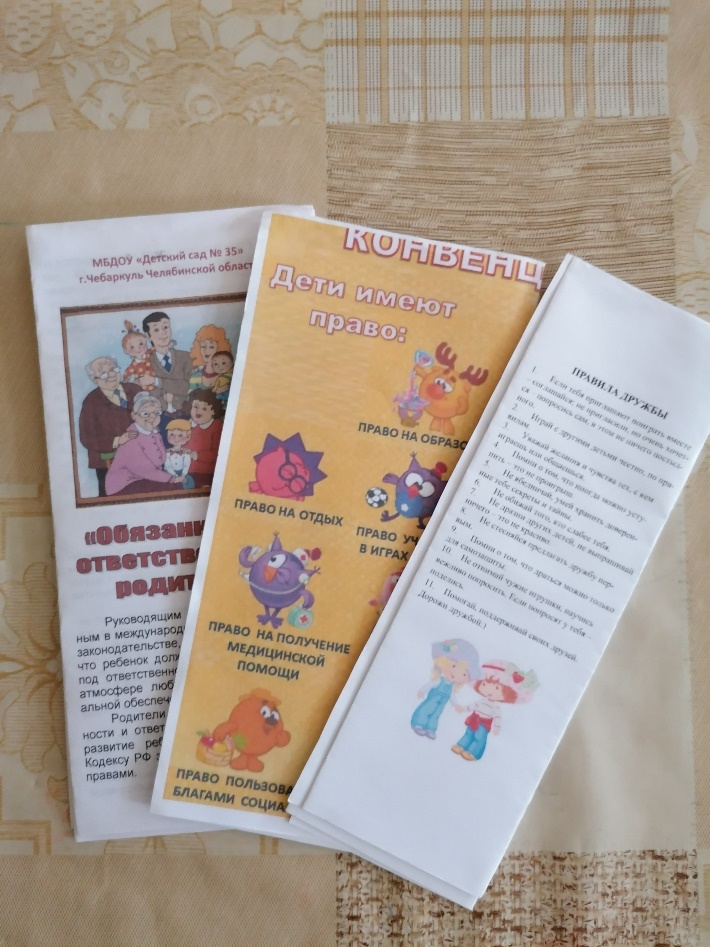 Диагностика родителейв рамках месячника правового воспитания
Анкетирование родителей МБДОУ «Детский сад № 35
«КАКИЕ ВЫ РОДИТЕЛИ?» (ТОЧКА ЗРЕНИЯ РОДИТЕЛЕЙ) 
Благополучное  общение с детьми  - 93%
Отношение с детьми удовлетворительное  - 7%
Контакт с детьми не налажен – 0%

(РЕЗУЛЬТАТ ТЕСТИРОВАНИЯ)
47% - между ребенком и родителями царит 
полное взаимопонимание
27% - общение с ребенком носит 
непоследовательный характер
13% - родители недостаточно внимательны 
к ребенку
13% - родители слишком авторитарны
Анкетирование родителей МБДОУ «Детский сад № 35«КАКИЕ ВЫ РОДИТЕЛИ?» (РЕЗУЛЬТАТ ТЕСТИРОВАНИЯ)
47% - между ребенком и родителями царит полное взаимопонимание
27% - общение с ребенком носит непоследовательный характер
13% - родители недостаточно внимательны к ребенку
13% - родители слишком авторитарны.
«НАКАЗАНИЯ И ОТНОШЕНИЯ К НИМ»Всего приняло участие – 55,5%
Ваш пол и возраст
Мужчины - 7% (1 человек)
Женщины - 93% (14 человек)

Возраст
20 - 30 лет –-  20%
30 - 40 лет  – 73%
40-50 лет  – 7%




Образование
высшее – 47%
не полное высшее – 7%
среднее специальное – 39%
среднее  – 7%
Вопросы к анкетированию «НАКАЗАНИЯ И ОТНОШЕНИЯ К НИМ»
1.Кто, по-вашему, в большей степени ответственен за воспитание ребенка – 
Родители                                                  ДОУ   
2.Мне приходится наказывать ребенка, когда он...
Не наказывал (а), объясняю                                                          Дерется 
Огрызается                                                                                      Не слушается  
3.Взрослый наказывает ребенка, потому что …
Не слушаются                                              Не может договориться  
Чтоб ребенок понял                                     Не знаю
4. Какие наказания применяли по отношению к Вам родители в детстве? (Нужное подчеркните: 
ремень                                              шлепок                                      сажали в темное место  
ставили в угол                                 ставили на крупу                     не разговаривали   
лишали удовольствия                     беседовали                                не наказывали  
говорили накажу
5 . Какие наказания Вы считаете возможным применять по отношению к ребенку? 
не наказывать                                 ремень                                                   шлепок  
ставили в угол                                не разговаривали                                  лишать удовольствия  
беседовали                                      повышение голоса
6. Какие наказания Вы применяете по отношению к своему ребенку? 
не наказывать                                     ремень                                              шлепок  
ставить в угол                                    не разговаривать                            лишать удовольствия  
беседовать                                          повышение голоса  
7 . За что, в какой ситуации Вы можете ударить ребенка?
Редко                                                         истерики                                      не наказываю 
не слышит                                                 сдерживаюсь                               плохо ест 
 обижает слабых                             отказывается стоять в углу  
8. За что, в какой ситуации  повысить на ребенка голос?
Не повышаем                                             непослушание  
не реагирует на замечание                       редко   
в случае опасности                                   портит имущество            
перебивает взрослых                                часто